Figure 3. Absence of large-scale plasticity in contralateral cortex after MCAO. (A) Representative two-photon images of ...
Cereb Cortex, Volume 23, Issue 4, April 2013, Pages 751–762, https://doi.org/10.1093/cercor/bhs092
The content of this slide may be subject to copyright: please see the slide notes for details.
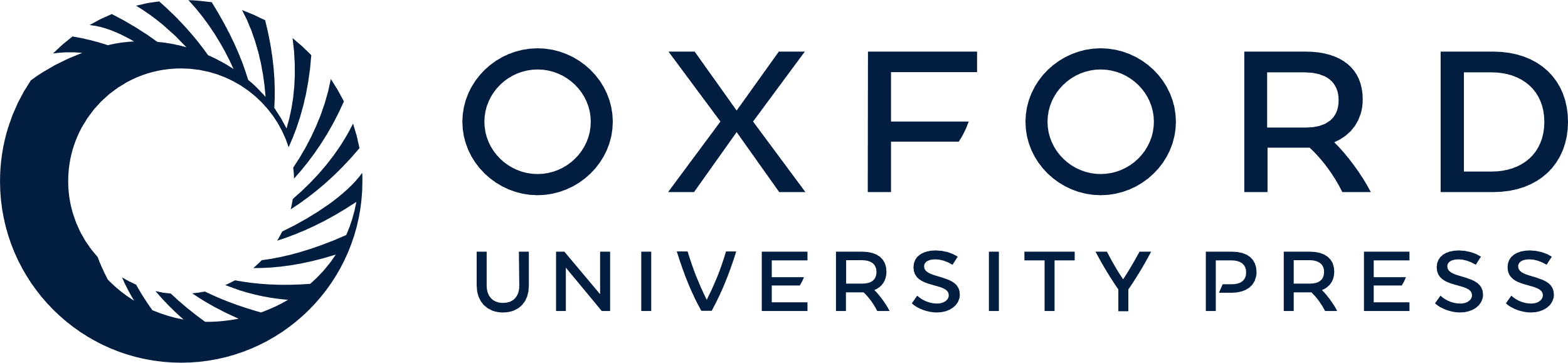 [Speaker Notes: Figure 3. Absence of large-scale plasticity in contralateral cortex after MCAO. (A) Representative two-photon images of the same tip of an apical dendrite from a L5 pyramidal cell in the contralateral cortex before and after the stroke (best projections of image stacks consisting of 5–10 slices, 1.5 μm apart). (B) Changes in dendritic tip length over time. Length was measured from fiducial points that could be identified at every time point before and after MCAO (stable spines; yellow arrows). No significant growth or retraction of tips was seen after the stroke (one-way ANOVA with repeated measures, P = 0.159). 


Unless provided in the caption above, the following copyright applies to the content of this slide: © The Author 2012. Published by Oxford University Press. All rights reserved. For permissions, please e-mail: journals.permissions@oup.com]